NR 94. BERHIMPUN SEMUA
1
GEREJA KRISTEN JAWA AMBARRUKMA
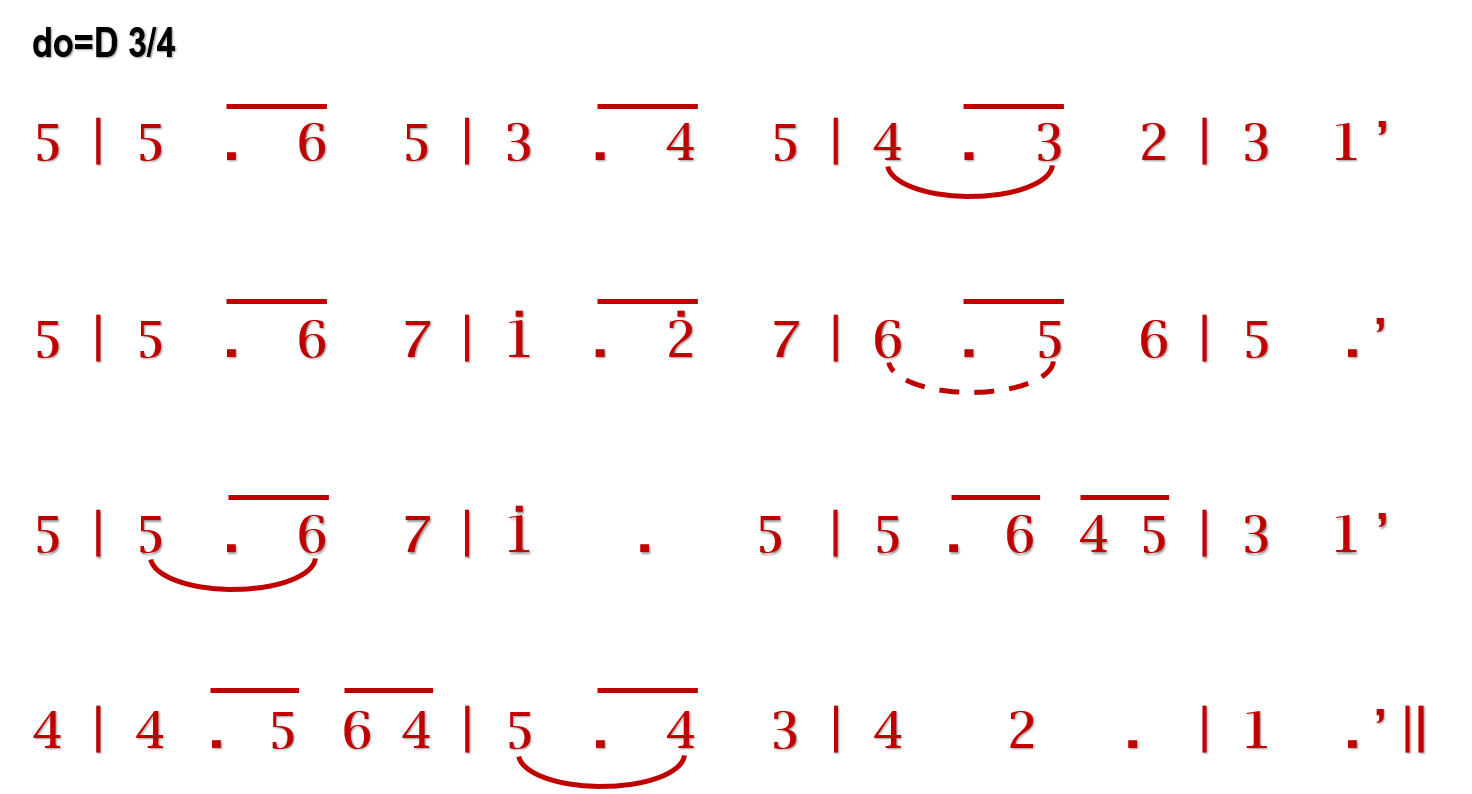 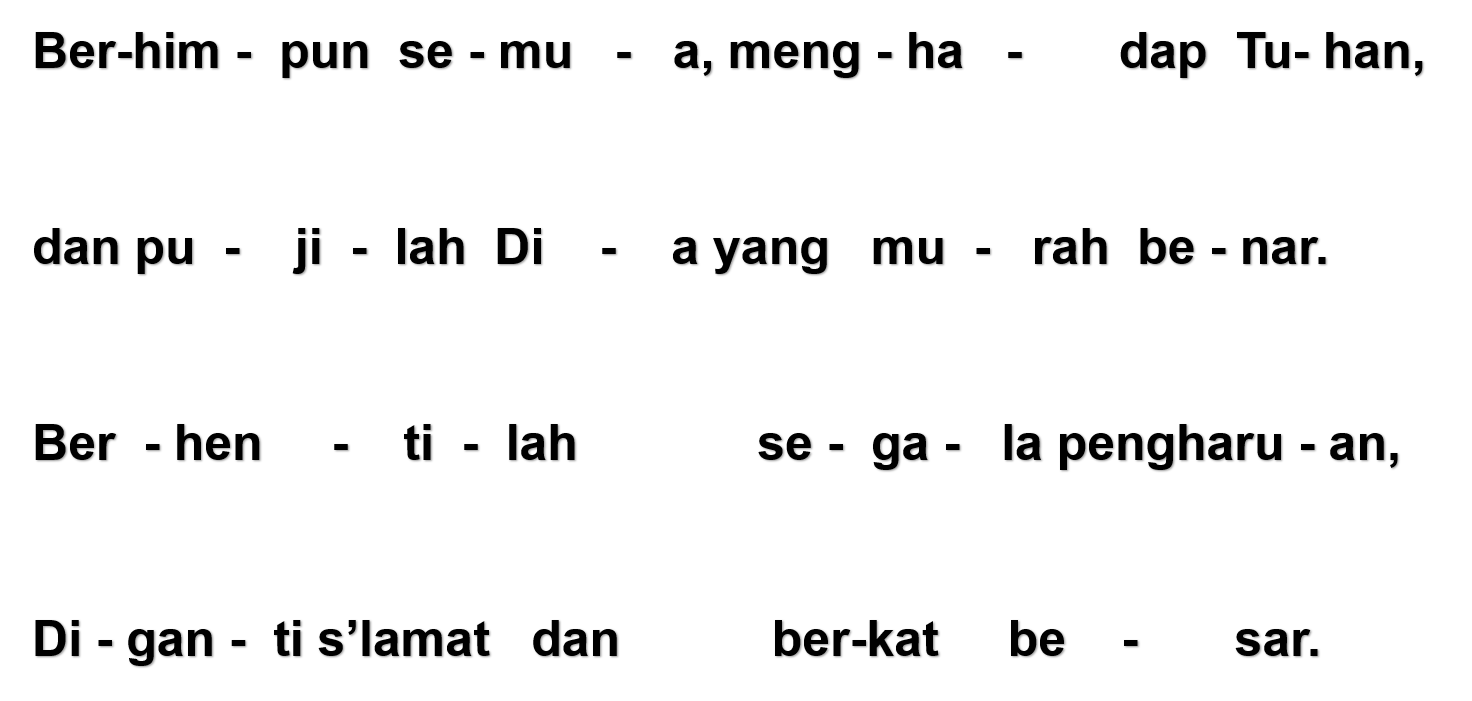 NR 94. BERHIMPUN SEMUA
2
GEREJA KRISTEN JAWA AMBARRUKMA
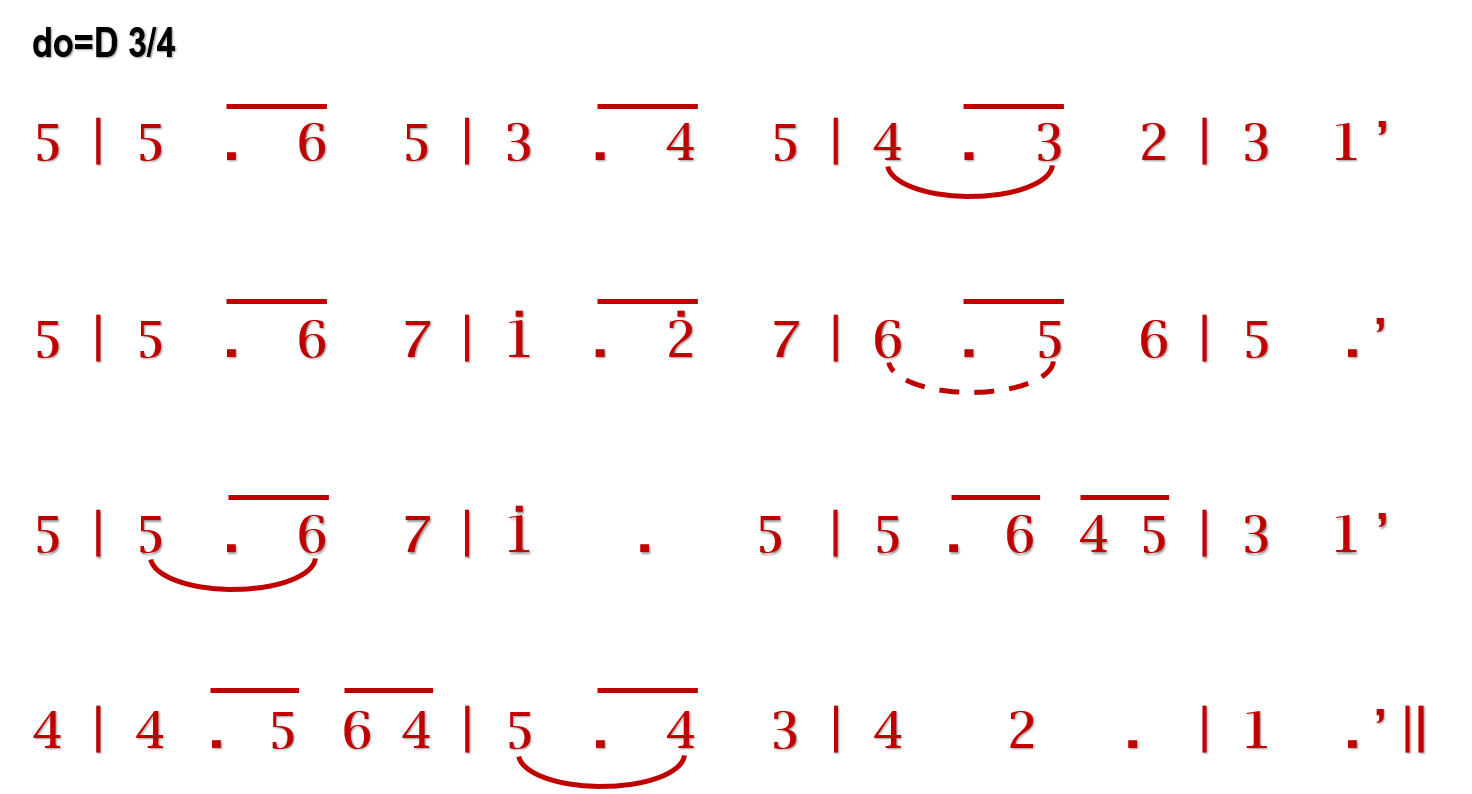 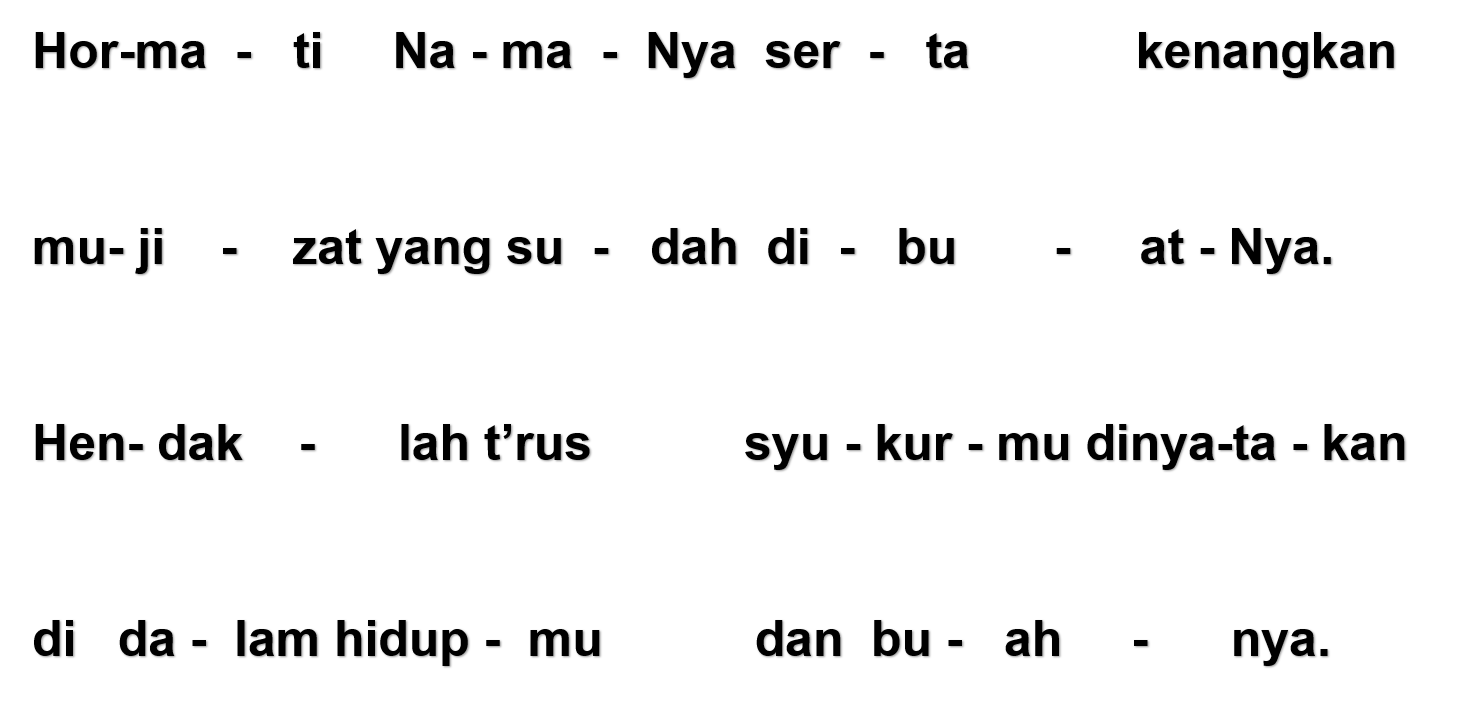 NR 94. BERHIMPUN SEMUA
3
GEREJA KRISTEN JAWA AMBARRUKMA
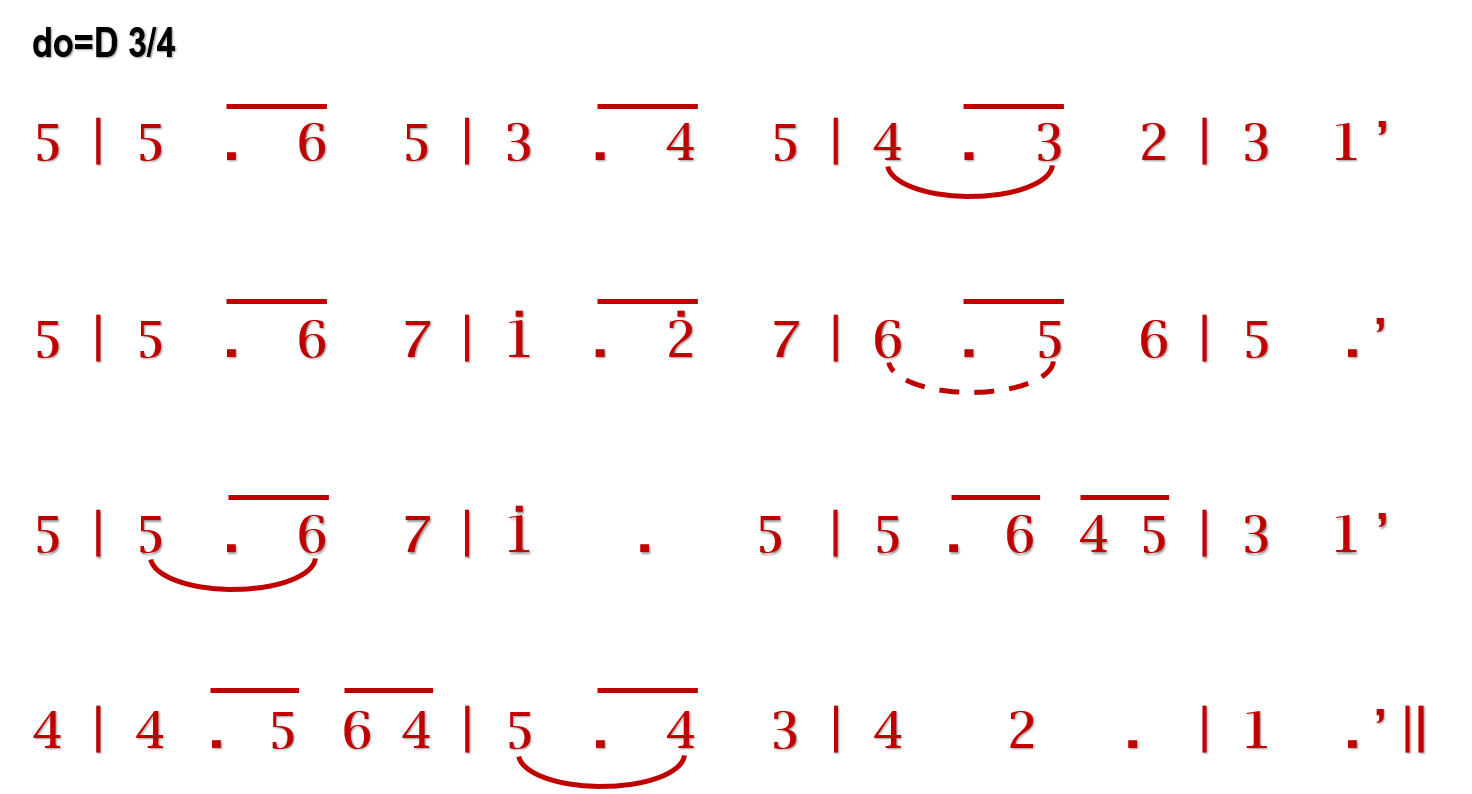 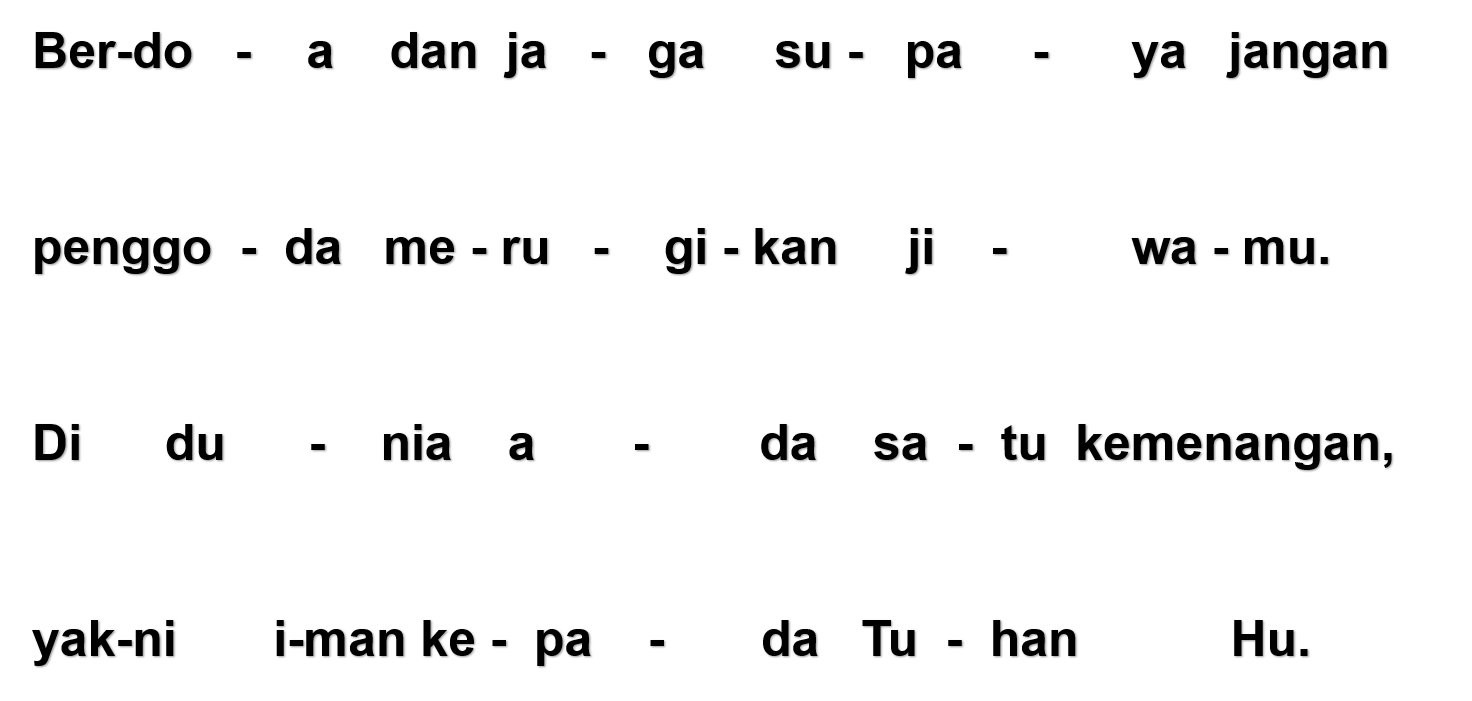